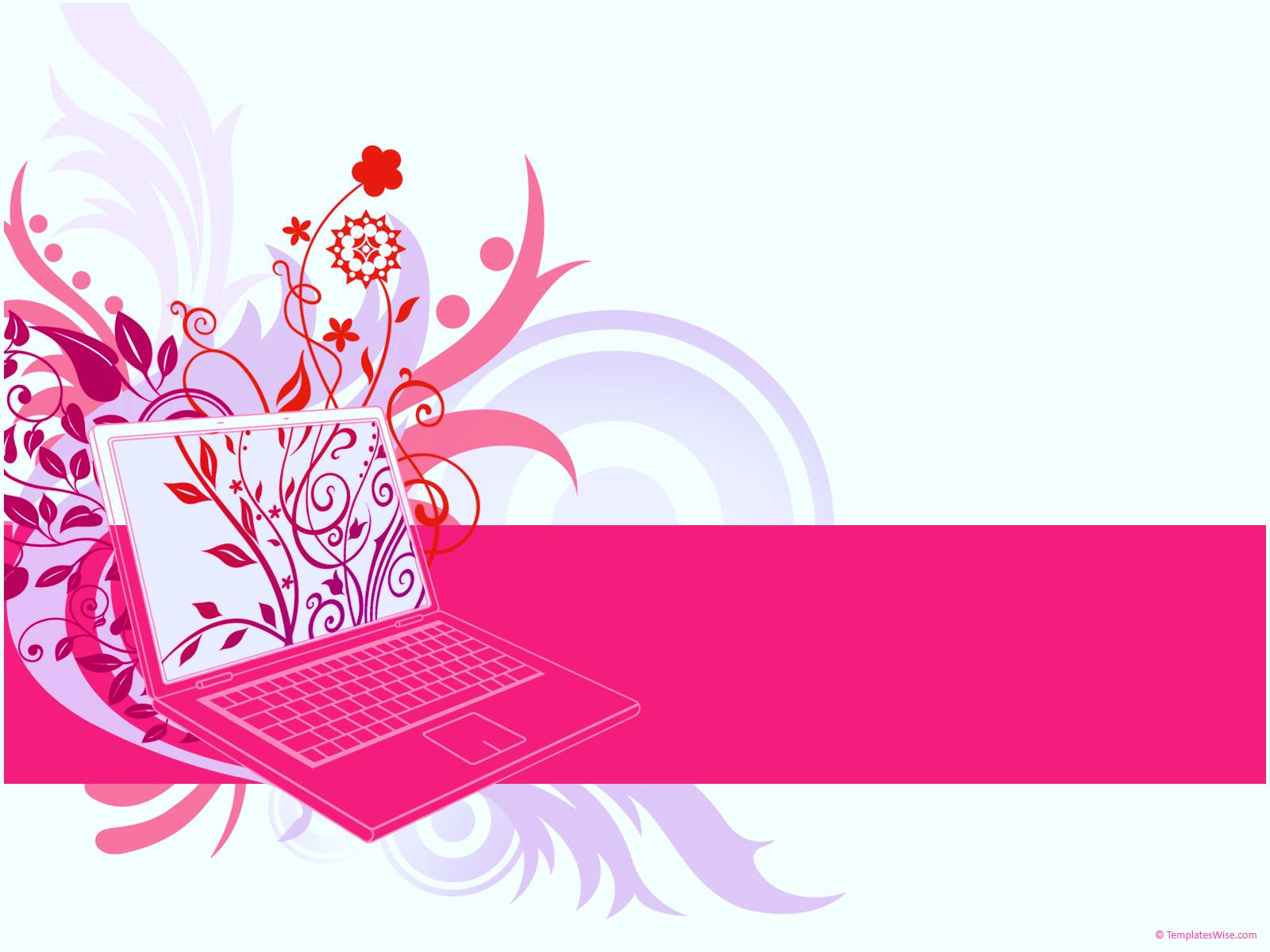 榮譽學生
課業輔導小老師
教學卓越計畫工讀金
陳悅生 教務長
104.09
教學助理
榮譽學生實施辦法
甄選對象：
本校三年級(含)以上之大學部學生。
歷年成績排序達該班級排名前20%或該特殊學科(課程名單每學期審核公佈)教學服務學科成績優異者。
具良好品格，願意主動透過服務學習的方式助人與自我成長。
申請方式：
榮譽學生實施辦法
服務內容：
參與教學服務培訓及協助教師教學活動。

獎勵方式：
●  榮譽學生證書→申請師長推薦函、預備研究生或獎勵金之依據。
●  核發10小時服務學習時數
備註：依據本校「中國醫藥大學榮譽學生實施辦法」之規定
申請條件需為本校三年級(含)以上之大學部學生(二年學制學系申請條件需為本校二年級(含)以上之
  大學部學生)。
具良好品格，願意主動透過服務學習的方式助人與自我成長。
檢附成績證名單乙份。
新舊制比對
課業輔導小老師(Learning Assistant, LA)
課業輔導小老師
Thank you
參考法規
專科以上學校強化學生兼任助理學習與勞動權益保障處理原則 (教育部)
專科以上學校兼任助理勞動權益保障指導原則 (勞動部)
本校其他相關法規
中國醫藥大學弱勢學生及課業預警學生輔導實施辦法